Муниципальное дошкольное образовательное учреждение «Детский сад №19 р.п. В. Синячиха»
Построение предметно-пространственной среды 
в старшей группе  в  соответствии с ФГОС
Воспитатели: Булатова С.В.
Родионова В.И.
Наша группа
Я люблю свой детский садВ нем полным-полно ребят.Раз, два, три, четыре, пять…
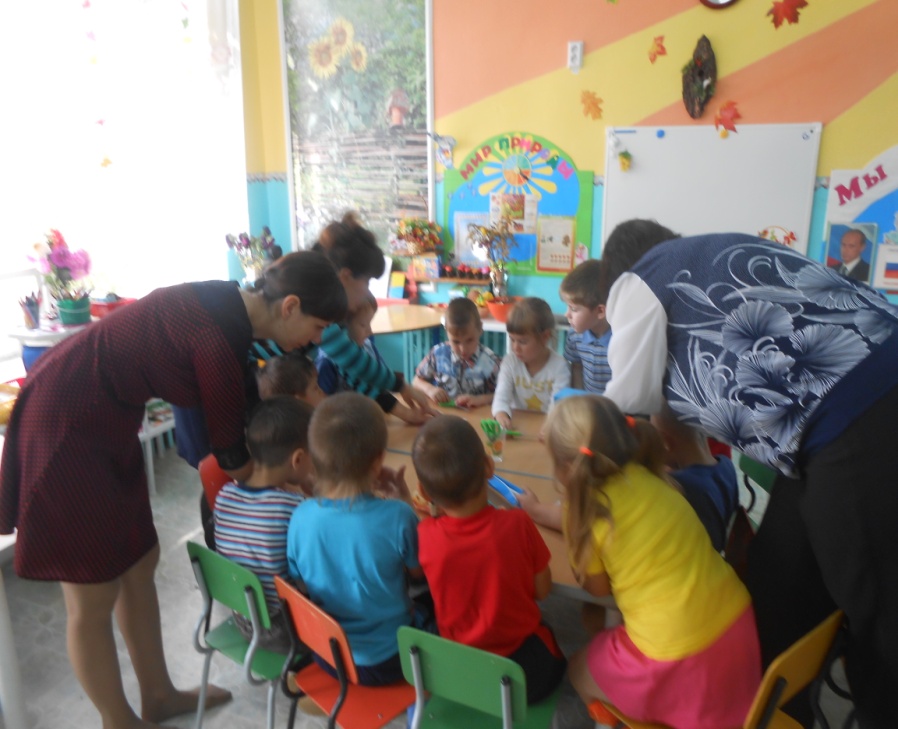 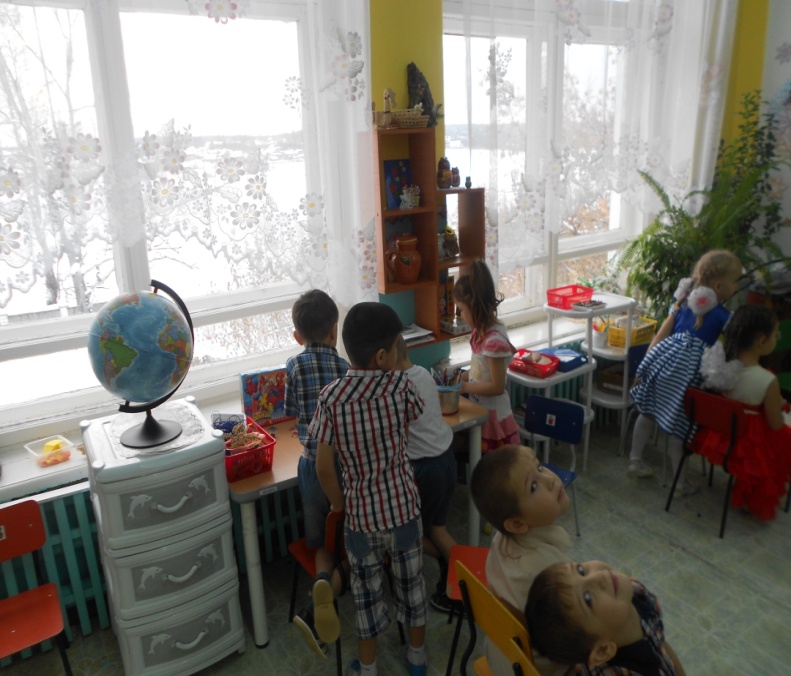 Жаль, что всех не сосчитать.Может сто их, может двести.
Хорошо, когда мы вместе!
Музыкально-театральный центр
Театр! Как много значит словоДля всех, кто был там много раз!Как важно и порою новоБывает действие для нас !
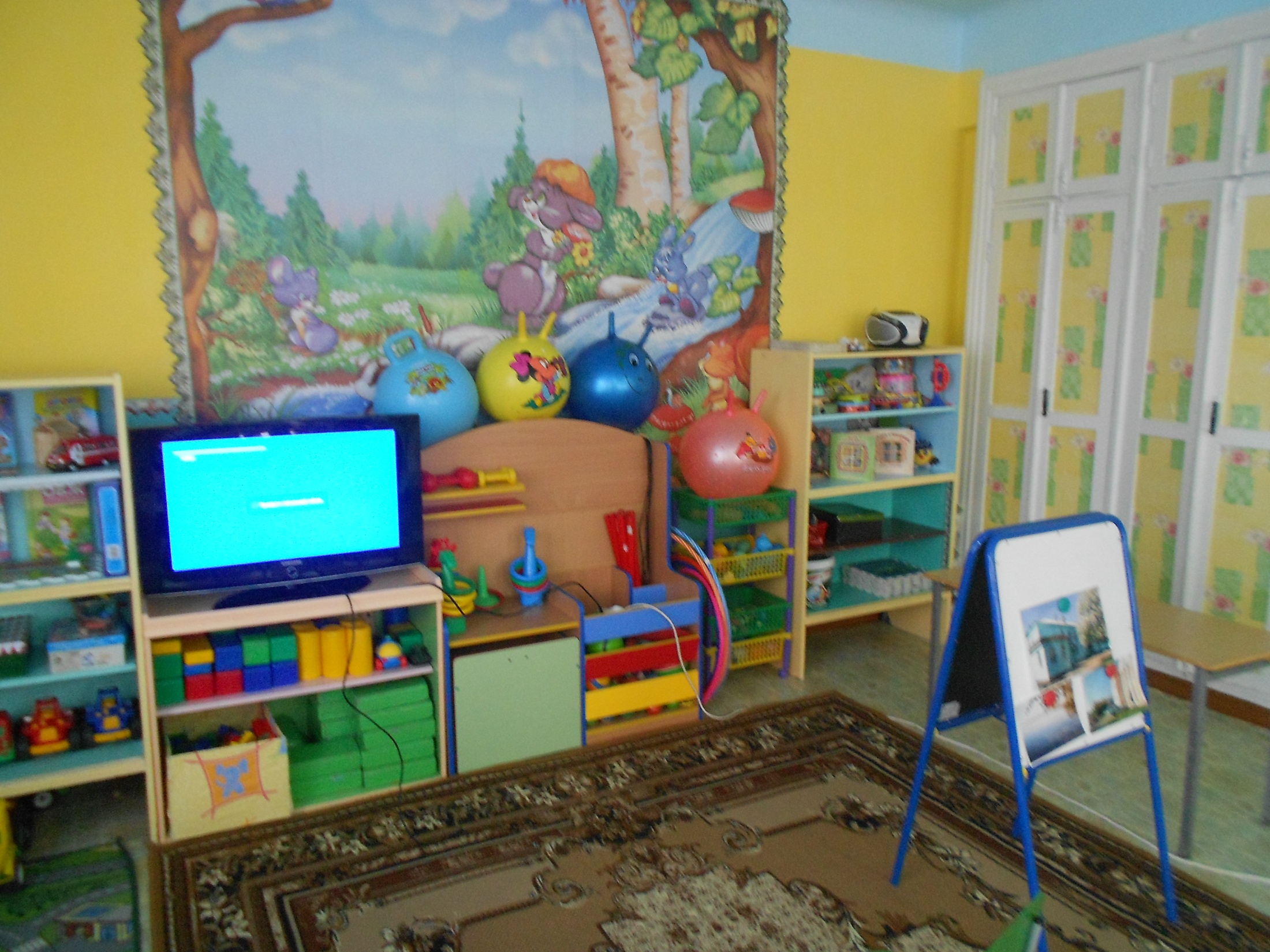 Мы на спектаклях умираем,С героем вместе слезы льем...Хотя порой прекрасно знаем,Что все печали ни о чем!
Центр книги
Книга — лучший друг ты мой,Мне так радостно с тобой!Я люблю тебя читать,Думать, мыслить и мечтать!
Центр физического развития
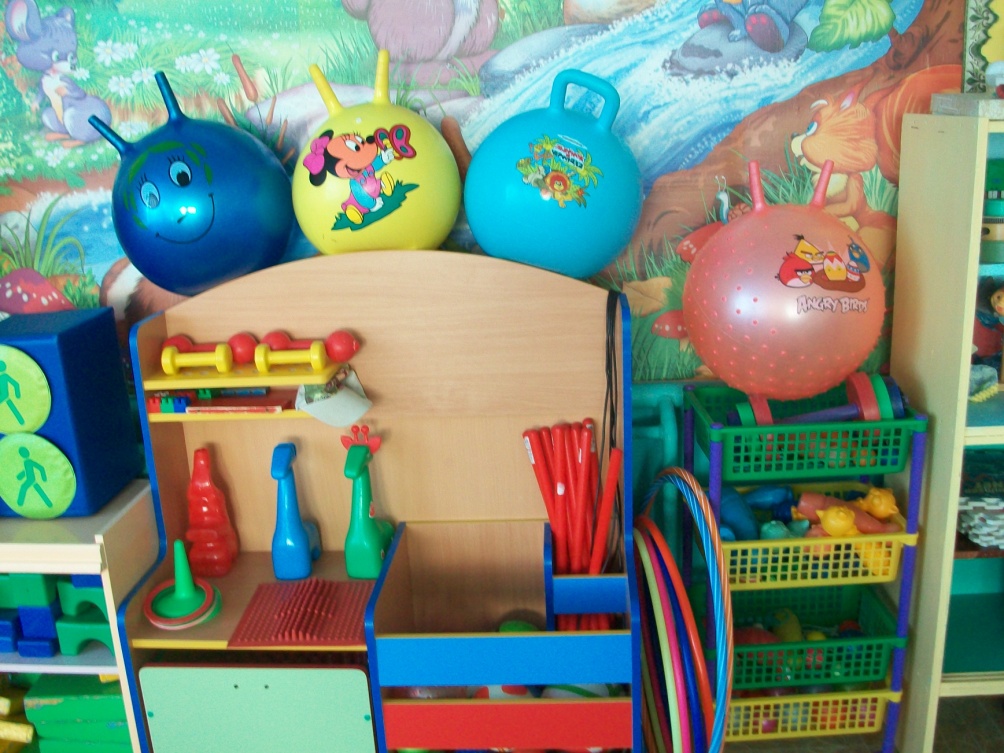 Каждый день по утрамДелаем зарядку,Очень нравится намДелать по порядку.Чтобы нам не болетьИ не простужаться,Мы зарядкой всегдаБудем заниматься.Пусть не всё хорошоМожет получиться,Не печалься, дружок,Надо научиться.
Центр природы
В природе столько красоты –Вглядись, и ты поймешь,Зачем росистые кустыОкутывает дрожь.
Куда, журча, ручей бежит,Прозрачнее стекла,О чем под вечер, в поле ржи,Поют перепела...Пусть станет сердцу твоемуПонятна птичья речь –И ты научишься тому,Как это все беречь.
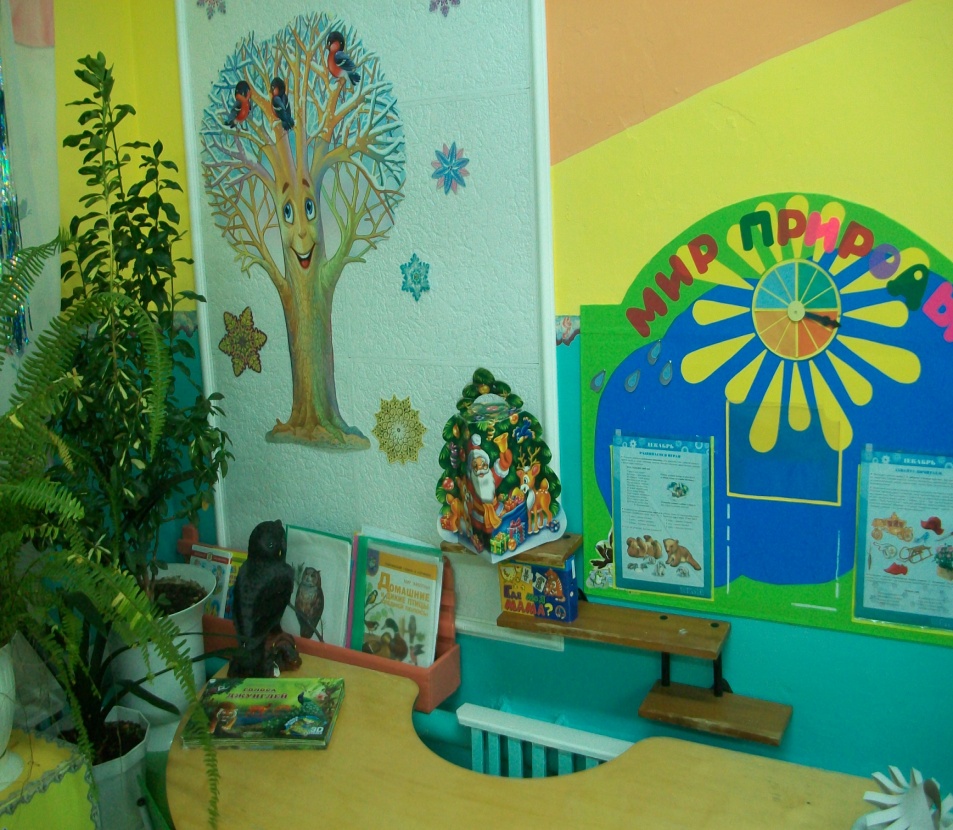 Центр занимательной математики
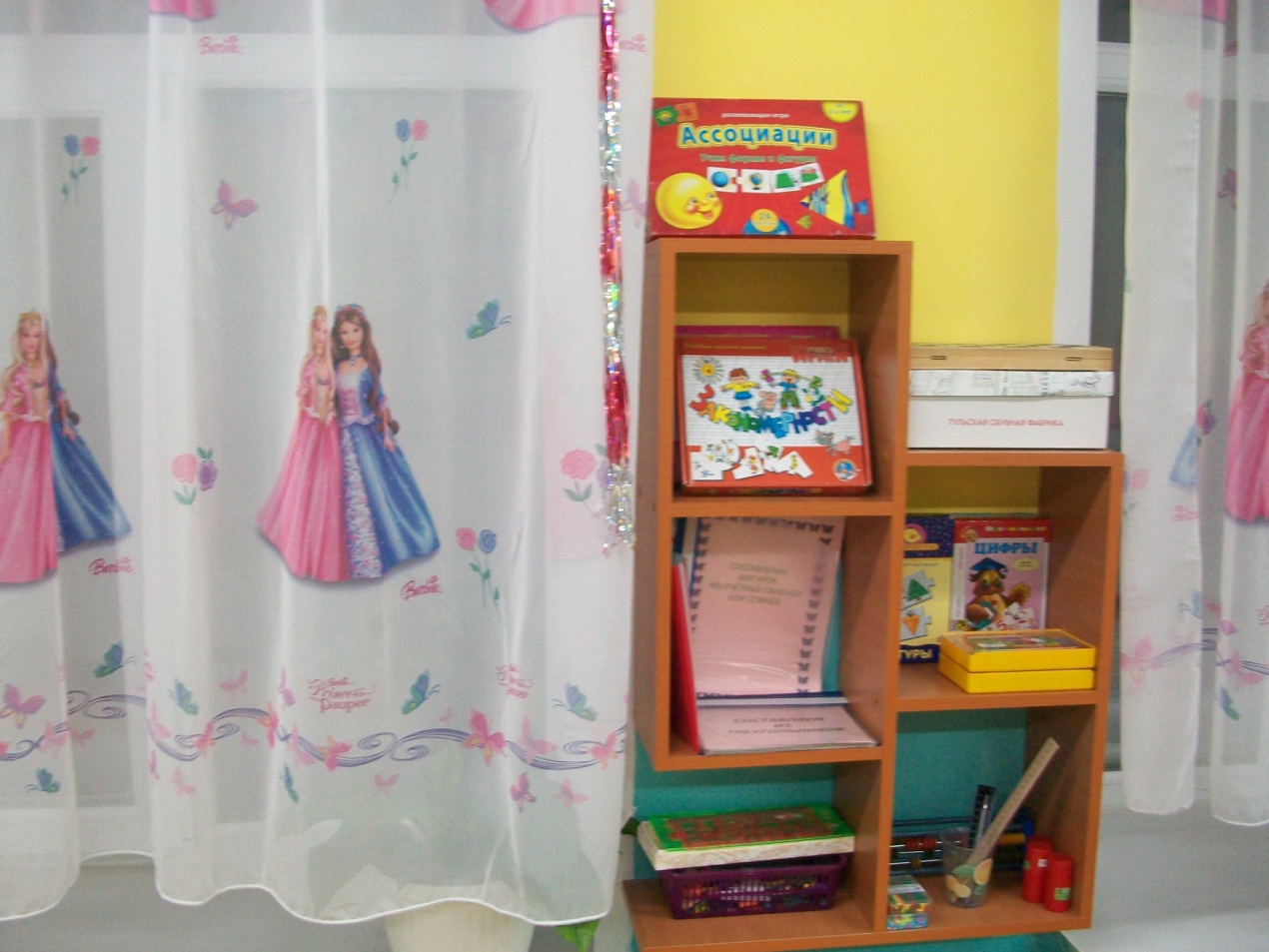 Математика – наука.Очень нужная она.Без нее не обойдутсяНи директор и ни я.
Математика – гимнастика ума.Логично мыслить учит нас она.Из всех наук важнейшая,Мудрая, точнейшая.
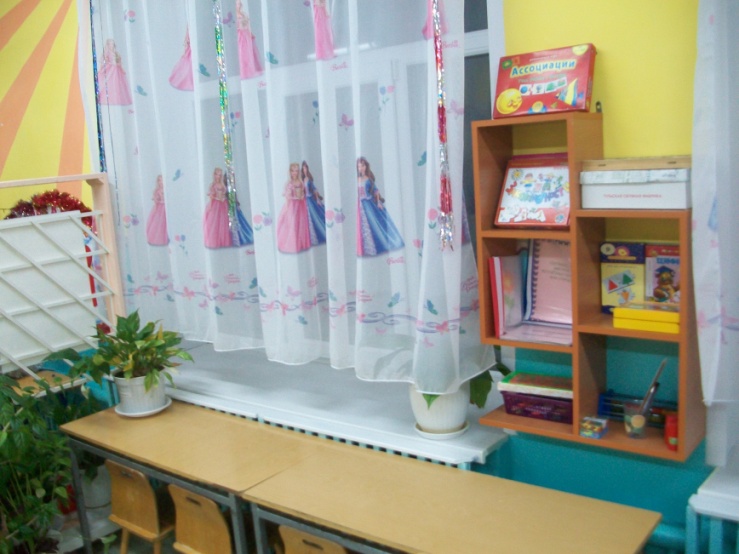 Центр игры
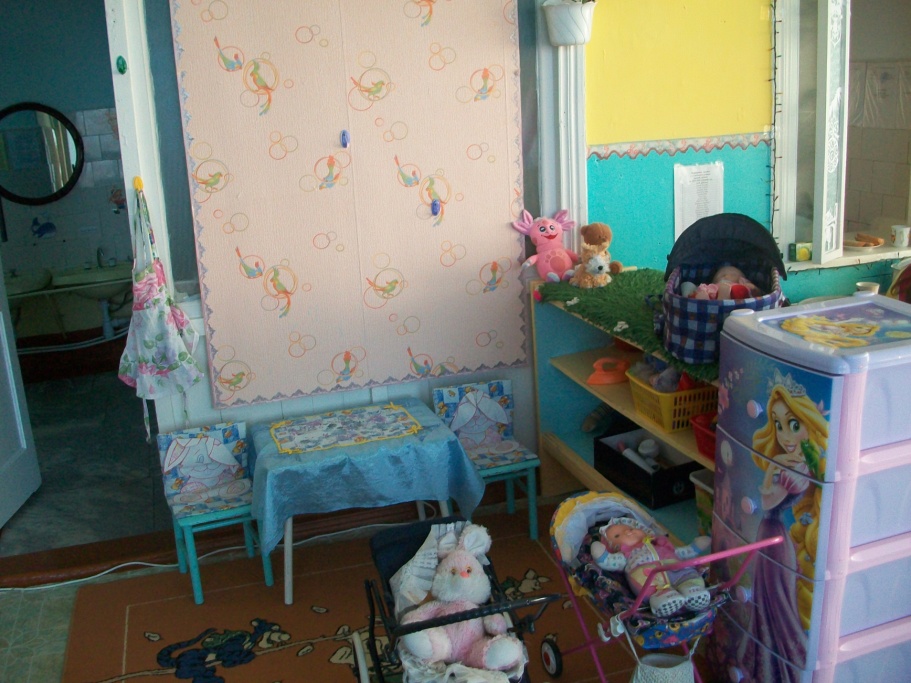 Из цветной пушистой байкиМалышам игрушки шьём —Куклы, мячики и зайки.Их всё больше с каждым днём.Здесь игрушек целый угол:Белый выводок зайчат,
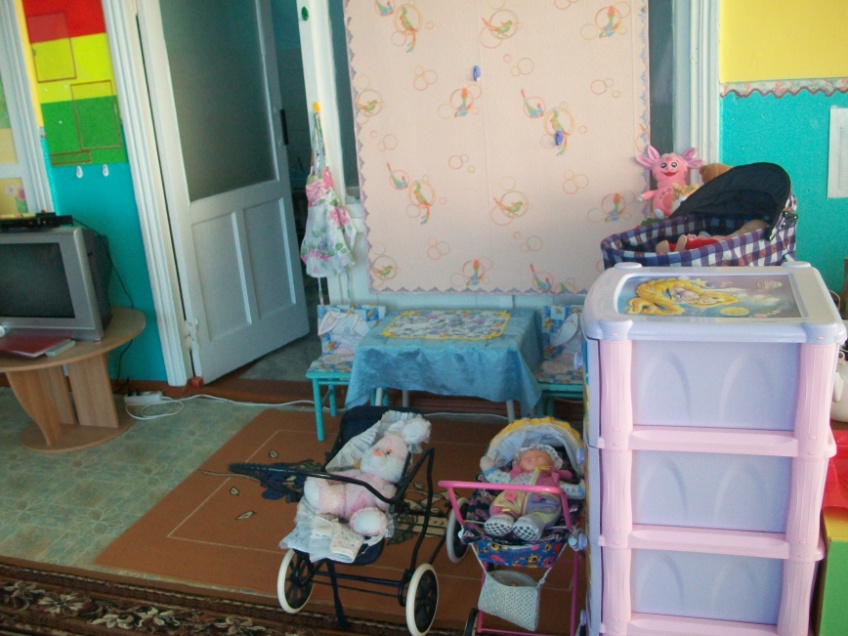 И косички толстых куколКверху бантами торчат….Вот тигрёнок полосатый.У тигрёнка добрый вид,Потому что только ватойУ него живот набит…
Центр изодеятельности
Я склонилась над столомИ сижу, рисую: Двухэтажный белый дом,Речку голубую,Возле речки-рыбакаВ клетчатой рубашке,В синем небе облака,На лугу ромашки.
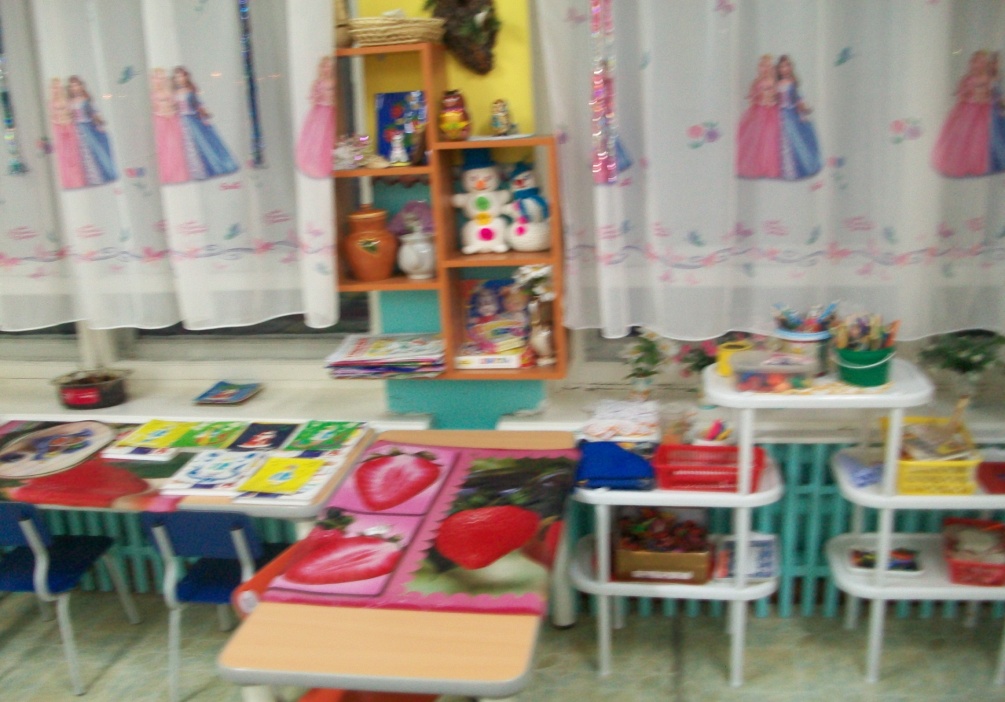 Хоть кружатся за окном Все еще снежинки, Я рисую все равно На воде кувшинки. Нарисую солнце я, Лес, листвой одетый, Потому что у меняНа рисунке лето.
Центр социализации и патриотического воспитания
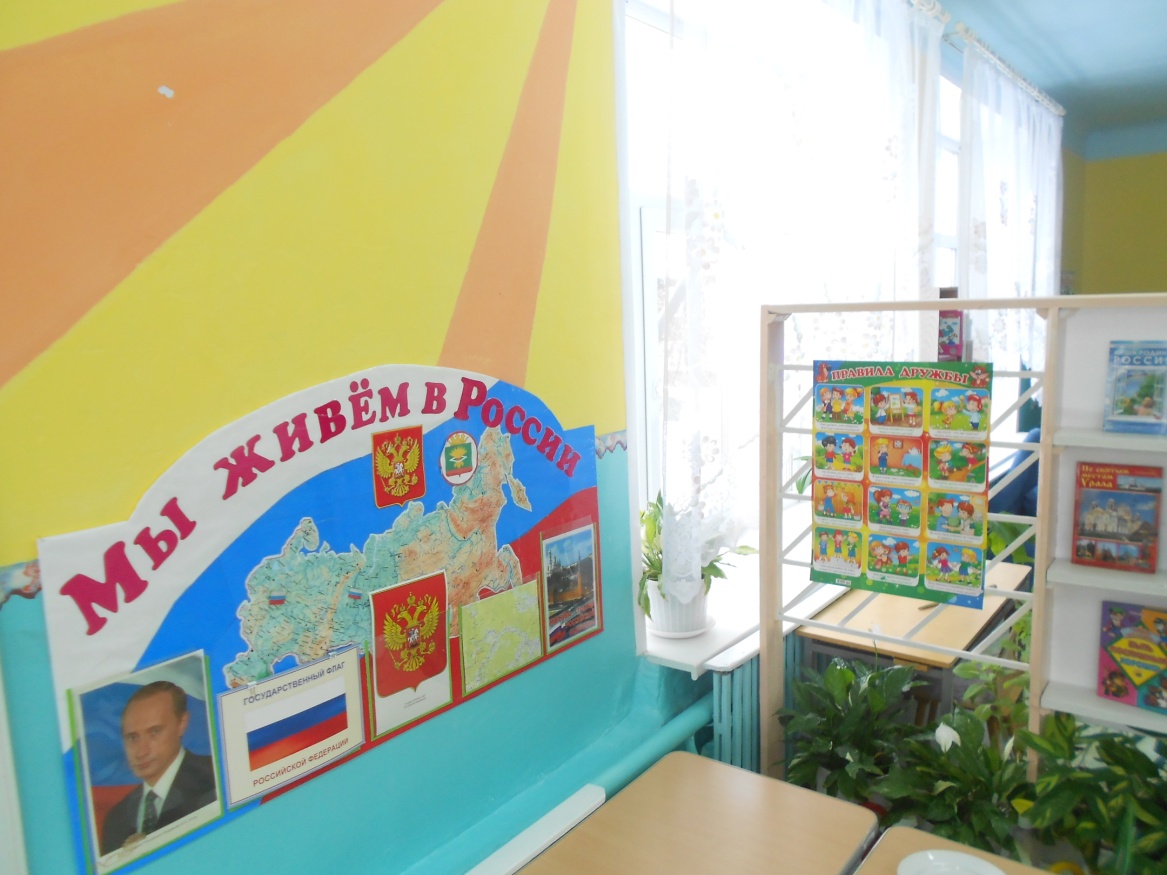 Как велика моя земля,Как широки просторы!Озера, реки и поля,Леса, и степь, и горы.Раскинулась моя странаОт севера до юга:Когда в одном краю весна,В другом – снега и вьюга.
Центр безопасности
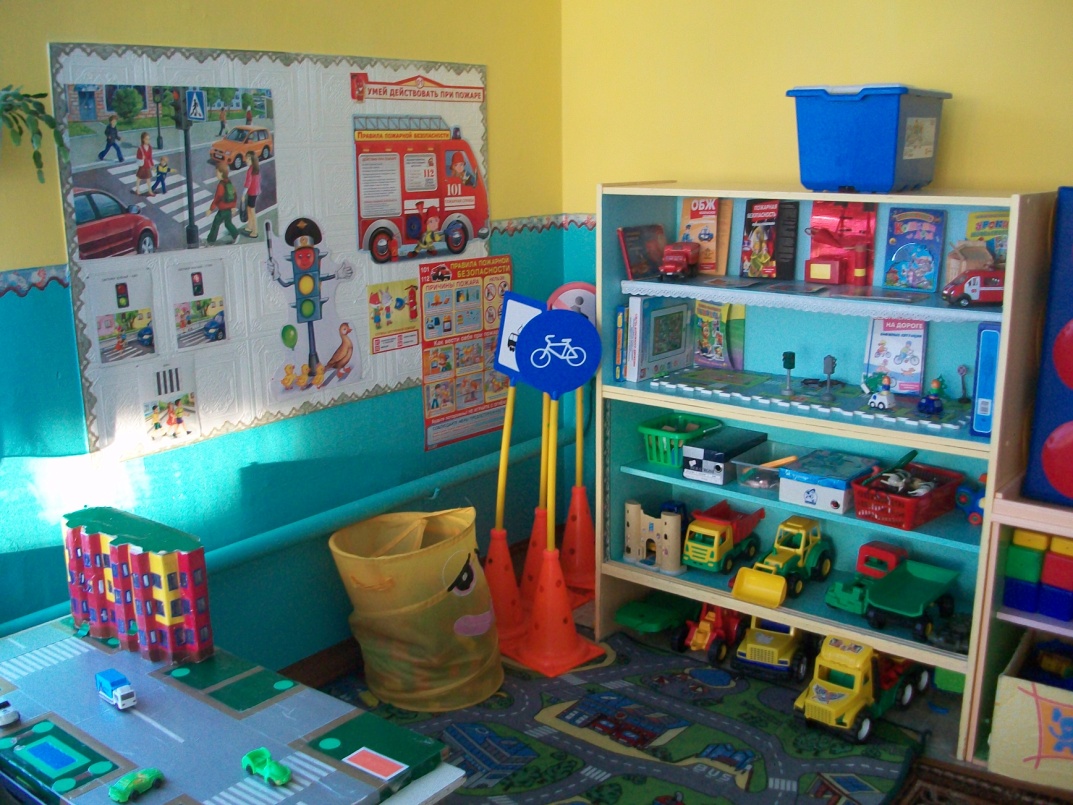 Способ безопасный самый:Перейти дорогу с мамой.Уж она не подведет,Нас за ручку доведет.
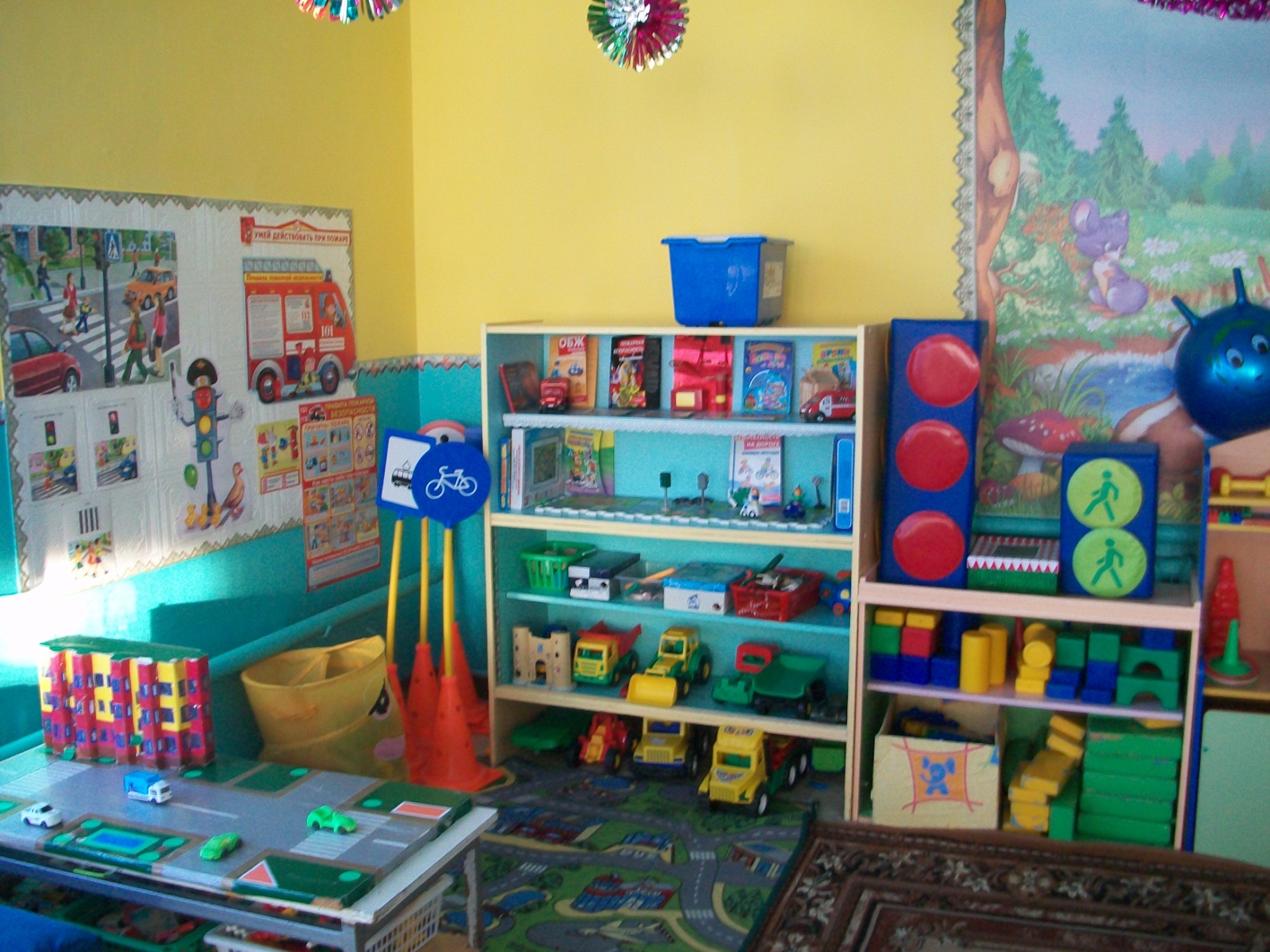 Но гораздо будет лучше,Если нас она научит,Как без бед и по умуСделать это самому.